HUERTO ECOLOGICO DEL IES SAN SEBASTIAN
BY MIGUEL CARDENAS HERNANDEZ 
JOSE MANUEL BLANDON CONDE
LOS ORIGENES DE NUESTRO HUERTO
Todo comenzo en el curso escolar 13/14 al cedernos el parquet Moret un huerto escolar en las que los alumnos de primero de la ESO se encargarian de este nuestro huerto preparando el terreno, sembrando y manteniendo los cultivos con practicas ecologicas y evidentemente su recoleccion con el fin de influir en el comportamiento de los alumnos y para que mejoraran en sus notas.
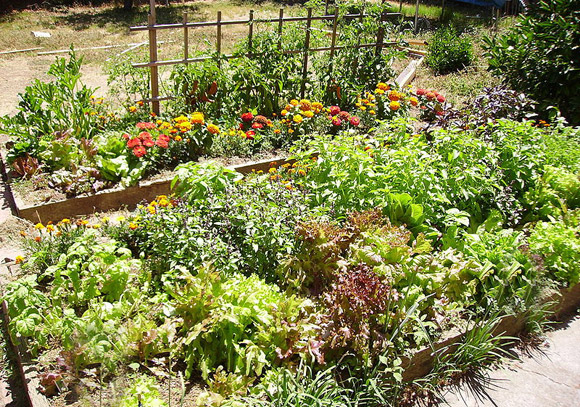 ¿QUÉ ES UN HUERTO ECOLOGICO?
Definición:
	Un huerto ecológico es un espacio en el que se cultivan, con la finalidad de usarlos en la cocina, plantas hortícolas, pequeños frutales y aromáticas sin utilizar productos químicos de síntesis y respetando los principios de agricultura ecológica.
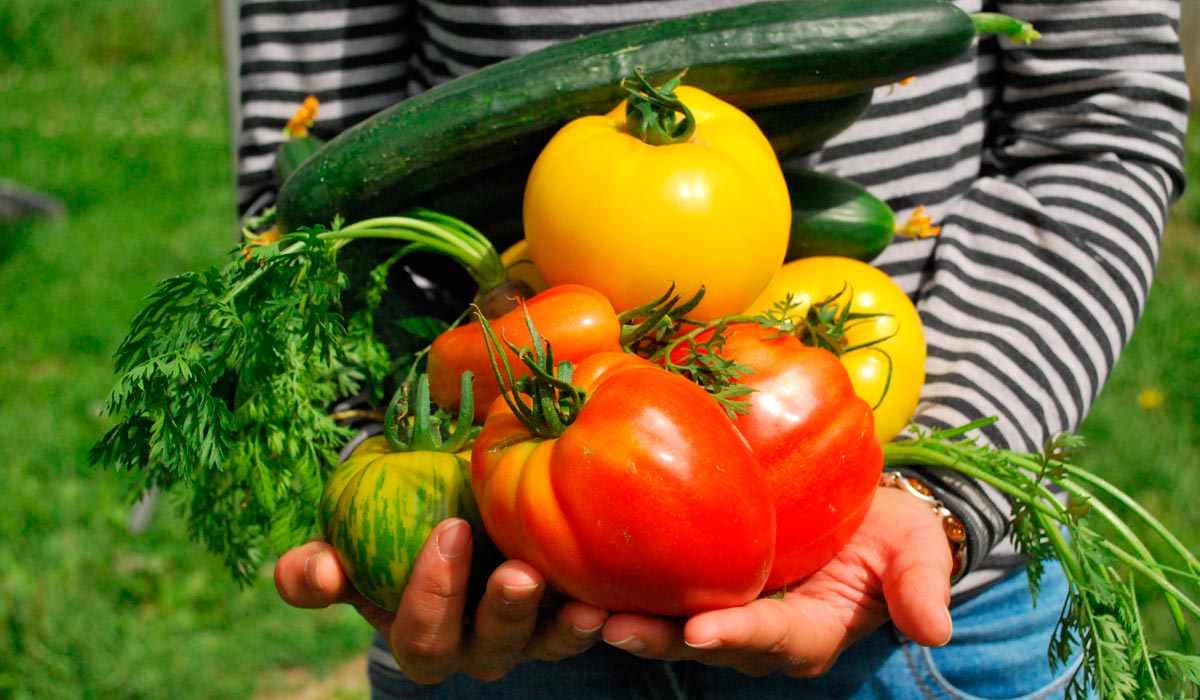 SUS CARACTERISTICAS
Son más saludables: no estarás consumiendo alimentos con productos químicos posiblemente nocivos.
Puede ser un proyecto educativo: a través de los huertos ecológicos se puede aprender la importancia del trabajo en equipo.
Ayudan a sectores desfavorecidos: Algunos ayuntamientos han puesto en marcha iniciativas en las que ofrecen parcelas destinadas a huertos ecológicos a grupos sociales en riesgo de exclusión.
Son más baratos: Crear un huerto ecológico te puede permitir ahorrar mucho en alimentos.
Son más sostenibles: Los recursos utilizados para sembrar y recoger son totalmente naturales y, por lo tanto, no dañan ni la tierra ni el planeta.
No contienen pesticidas si no remedios ecológicos para evitar las plagas: Ceniza para plaga de caracoles y babosas (habas), Cola de caballo para el pulgón (guisantes)
No contienen adictivos sintéticos ni organismos genéticamente modificados.
Tienen máximos niveles de calidad.
HORTALIZAS QUE HEMOS PLANTAMOS EN NUESTRO HUERTO
HABAS	
TOMATES
CEBOLLAS
ALCACHOFAS
AJOS
PAPAS
LECHUGAS
COLIFLOR
PUERRO
FRESAS
LECHUGAS
ROMERO
POLEO
TOMILLO
GUISANTES


Eleccion nuestra en azul
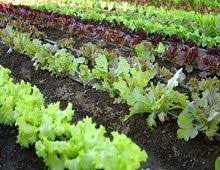 PLAGAS Y REMEDIOS CON ELLAS
Habas:
Plagas: Pulgón, Mosca blanca, Sitona Lineatus, Araña Roja.

Remedios: Ortigas contra el pulgón, para la mosca blanca jabón potásico…..
Guisantes:
Plagas: Hongos, polilla, gorgojo, pulgón verde.

Remedios: Ajo para los hongos, y laurel para gorgojo….
VENTAJAS DE LAS HABAS ECOLOGICAS RESPECTO A LAS CONVENCIONALES
Favorece el tránsito intestinal
Su consumo se considera muy útil para eliminar grasa de las arterias ( disminuye el colesterol). 
Su contenido en lecitina y colina ayudan contra los síntomas del Alzheimer.
Son mas frescas
Cultivadas con abono natural, ni pesticidas ni insecticidas 
Mejor sabor
Son mas tiernas

Como dato:
PRECIO - 4,58€/Kg
VENTAJAS GUISANTES ECOLOGICOS RESPECTO A LOS CONVENCIONALES.
Mejora el estado de animo, siempre con una sonrisa en la cara, por la vitamina B y acido fólico.
Favorecen el desarrollo y la regeneracion.
Previene de la anemia.
Adecuados para diabeticos. 
Controlan el colesterol. 
Mejor sabor. 
Mejor color.
Mas tierno el guisante
Cultivadas con abono natural, ni pesticidas ni insecticidas 

Como dato:
PRECIO: 6,50€/kg
DISTINTOS USOS DE LAS HABAS Y LOS GUISANTES
Habas:
Se puede usar para infusiones
Para tratar enfermedades
Para ablandar callos y durezas de la piel
Se puede utilizar como ungüento para curar rajas y grietas de labios, cara, manos y pies
Guisantes: 
Crema anti-envejecimiento
Como protector solar, para prevenir quemaduras
Para repostería
Como forraje para alimentar a los animales
RECETA DE HABAS: HABAS CON CHOCO
Porciones / número de personas: 4Tiempo de Preparación: 35 minutosTiempo de cocción: Categoría: Aperitivos y Tapas, Verdura y Legumbres, Entrantes, GuarnicionesDificultad: Fácil
 
 
Cómo Preparar Habas con Chocos En una cazuela con aceite sofrír los ajos picados y la cebolla. Posteriormente se añade el sofrito de chocos que fueron cortados previamente a tacos. Rehogar todos los ingredientes. Una vez rehogados, añadir las habas con la vaina cortadas en trozos. Revolver e incorporar el pimentón. Es fundamental no dejar de remover hasta que se doren todos los ingredientes. Para continuar con la preparación, introduzca un vaso de vino, sal a gusto y las hojas de laurel. Luego se llena la cazuela con agua y dejamos hervir. Una vez que el choco esté tierno, el plato estará preparado para ser servido. Para presentarlo, utilice una fuente grande.
Ingredientes: para 4 personas
1kg de habas
1kg de choco, cortado a tacos
1 vaso de vino blanco
2 hojas de laurel
1 cebolla
2 cucharadas de pimentón dulce
4 dientes de ajo
Aceite de oliva
RECETA DE GUISANTES: GUISANTES CON ALCAUCILES.
PREPARACIÓN
PASO 1
Pelar las alcachofas quitándoles todas las hojas duras. Frotarlas con el limón y echarlas en la olla con agua.Ponerlas a hervir unos 7 minutos junto con las hojas duras.(las hojas duras y el tallo valen para una crema de alcachofa).
PASO 2
Una vez terminada la olla, sacar un poco del caldo.En otra cazuela pochar la cebolla y el ajo.Una vez pochado, añadir el pimentón, la harina y un poco de tomate frito, junto con parte del caldo.Sacar las verduras y añadirlas a la cazuela, añadiendo los guisantes, el jamón en tiras, el resto del caldo que necesite y dejar hervir unos 4 o 5 minutos.
PASO 3
Cuando ya estén los guisantes casi cocidos cascar los huevos y dejar que se hagan en la cazuela.También se pueden hervir aparte y luego es solo cortarlos en trozos.
Ingredientes para 4 personas500 g de guisantes tiernos1 kg de alcachofas4 cucharadas soperas de tomate frito1 diente de ajo½ cebolla1 rebanada de pan frito50 g de jamón serrano cortado en tacosUnos granos de pimienta¼ cucharadita de cominosSal3 cucharada de aceite de oliva virgen extra½ cucharadita de harina4 huevos
PROMOCION DE LAS HABAS ECOLOGICAS
Hemos seleccionado un dia de la semana, exactamente el miércoles que hemos llamado este día “Los Vercoles” en los que ofreceremos hasta un 30% de descuento en la compra de 1kg.
Haremos degustaciones de las habas ecológicas con el típico plato onubense “Las habas con choquito fresco de Huelva”, en los famosos supermercados como pueden ser: el Jamón, el día, Más, el Mercadona, incluso el Carrefour Express.
Como parte de la promoción de las habas ecológicas de nuestro huerto, a los primeros 50 clientes de cada día (Vercoles no incluido) le regalaremos por la compra de cualquier hortaliza o fruta medio kilo de habas ecologícas.

“TODO LOS BENEFICIOS OBTENIDOS VAN DESTINADO A COMEDORES SOCIALES Y COMEDORES ESCOLARES, ONGs, A LA MEJORA DEL HUERTO”
PROMOCIÓN DE LOS GUISANTES ECOLÓGICOS
En “Vercoles” tenemos 2x1 en guisantes ecológicos, es decir por la compra de 2kg le regalamos ½ kg de alcauciles, para que pueda elaborar uno de los platos más conocidos de la provincia “Los guisantitos con alcauciles fresquitos”
Para promocionarnos regalaremos a los cursos de FP de cocina, nuestros guisantes ecológicos para que elaboren sus platos.
Repartiremos invitaciones de visita a nuestro huerto a distintos clientes por la compra acumulada de 25 euros en guisantes, con esto intentamos verificar que los guisantes son 100% ecológicos.


“TODO LOS BENEFICIOS OBTENIDOS VAN DESTINADO A COMEDORES SOCIALES Y COMEDORES ESCOLARES, ONGs, A LA MEJORA DEL HUERTO”